Business Continuity Exercise – Information (Unobtainable) and Information Systems (Unavailable)
NHS England – Emergency Preparedness, Resilience and Response (EPRR)
Content
Business Continuity Management Cycle
Exercise
Aim
Objectives
Ground Rules
Exercise Background
Scenario & Questions
Feedback / Evaluation
[Speaker Notes: The content of this exercise is to help give a quick summary of why we are exercising the plan with an outlined of the exercise itself and the area it is testing within the plan.]
Elements of Business Continuity Management
[Speaker Notes: The Business Continuity Management Cycle outlined the steps taken to identify risk to the organisation (Business Impact Assessment) that helped develop the strategies and mitigation arrangements captured within the Business Continuity Plan. This stage is to help test how robust the plan is.]
Aim
To provide delegates with an opportunity to evaluate and enhance the operational effectiveness of the business continuity plans (inputs & outputs) and provide learning opportunities.
Objectives
To facilitate learning opportunities
To enable delegates to identify the strengths and weaknesses of the business continuity plans 
To assess the interoperability of the business continuity plans and use subsequent learning to outline further enhancements
Ground Rules
Please nominate a scribe.

The exercise should be viewed as an opportunity to rehearse the responses in the plan and to identify problems - and potentially make mistakes - in a safe environment.

Any comments, problems, issues or other contributions made should be captured in helping improve the plan.
Exercise Background
Any organisation is susceptible and could lose access to information assets (digital or non digital). Equally, information systems may be unavailable for numerous reasons, e.g. network failures, (localised or national infrastructure), flooding or fire.

NHS Digital are the national provider of information, data and IT systems within the health and social care sector and interface with telecommunications providers. Localised IT departments representatives liaise directly with NHS Digital during IT outages or telecommunications failures.
Inject One
At 09:00 Hrs members of staff have noticed the telephone and IT systems are unresponsive. 

Upon further investigation it appears that due to excavation work being undertaken outside your premises the contractors have severed the primary and secondary network cables.
Considerations
What are the immediate actions required?
Who should be informed and why?
What are the next steps, evaluate the options?
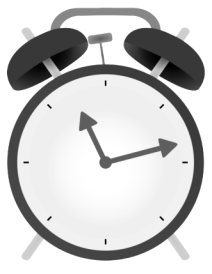 Add Timeframe
[Speaker Notes: These questions are about horizon scanning and recognising potential risks that may cause impact to the organisations business.

What are the immediate actions required?
Recognition that there may be risks to patients where information cant be accessed, disruption to suppliers. 

Who should be informed and why?
Does communication need to be made with staff? How would this be done? Would anyone else need to be notified?

What are your next steps, evaluate the options?
Does the organisation tie its IT recovery / telecommunication plan into Business Continuity Plan?]
Inject Two
At 12:00 Hrs NHS Digital advise that they have liaised with the telecommunications provider and it could take up to 24 hours to rectify the fault and restore services, although partial service maybe available with 12 hours.
Considerations
What are the primary concerns and actions required
Who will undertake the leadership roles
Who will you liaise with and why
What are the next steps, evaluate the options.
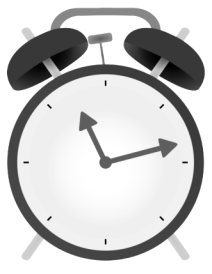 Add Timeframe
[Speaker Notes: Further questions and prompts:

What are the primary concerning and actions
When would you activate the BC plan and how would this be done in and OOH? 
Who would need to be notified and by whom? 
Who will undertake the leadership roles?
Is this outlined within the plan?
How would the decision be made?
Who will you liaise with and why?
Does the plan outline key partner and suppliers?
Does the plan outline communication strategy in notifying key commissioner, stakeholder or parties?
Do key partner and suppliers has access to the BC plan or are familiar with you responses?
What are the next steps, evaluate options 
What is the short term plan on the initial incident? 
How will you recognise minimum staffing levels? 
Would you be able to recognise the work they are doing and which would fall within the critical function of the business? 
Are mitigation measures outlined within your BC plan?
Maximum Period of Disruption – Is this recognised within the plan?
Recovery Time Objective – Is this recognised within the plan?]
Inject Three
At 16:00 Hrs NHS Digital advise that services will be restored by 16:00 hrs the next day.
Considerations
What are the next steps, evaluate the options 
What are the prioritised activities
Who are your interested parties
What are your interdependencies (inputs & outputs) and how will the impact be managed 
What is the key element of your plan for managing the recovery.
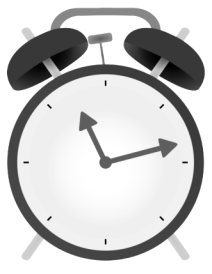 Add Timeframe
[Speaker Notes: Further questions and prompts:

What are the next steps, evaluate options?
Can you recognise which staff could utilise work mobiles or if staff could work from home or elsewhere? 

What are the prioritised activities?
Critical functions vs. Maximum Period of disruption

What are your interested parties?
Local Health Economy/ Private partners
 
Who will you continue to liaise with and why?
Communication strategy i.e. public, staff or key partners and how?

What are you interdependencies (inputs and outputs) and how will the impact be managed?
Is this outlined clearly within the plan?

What are your key elements of your plan for managing the recovery?
When will you look to start recovery?
How will you recover all services and is this stated or linked to any recovery plan?]
Review
Scenarios tested:
Horizon scanning to risks
Understanding of plan activation procedures and communication
Review of what is within the plans to help identify:
leadership, interdependencies, and mitigation
Recovery of services
Feedback
What actions did we capture as a result of this exercise?
What do we see as the next steps?
ISO22313
[Speaker Notes: This section of the exercise is for the group to feedback to facilitator. 

Next steps could include?

Exercise report to capture all discussions and actions
Further training or meeting down the line to follow-up on the actions and discussions captured
Further awareness training on BC plans required? 
Review of other key partner or supplier BC plans that may give further understanding and detail]
Questions
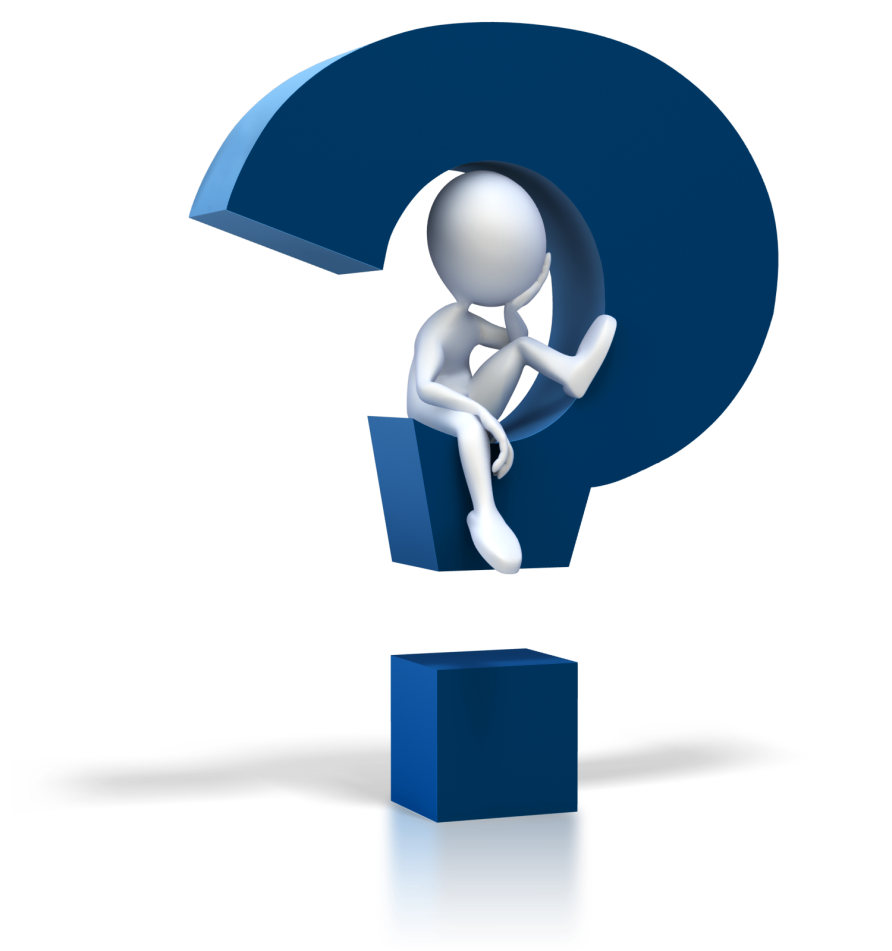